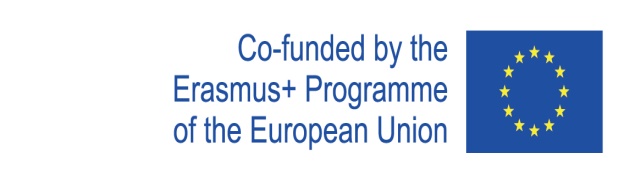 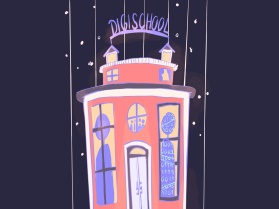 Digi School Information Technologies – History of Computers
2020-1-SK01-KA226-SCH-094350
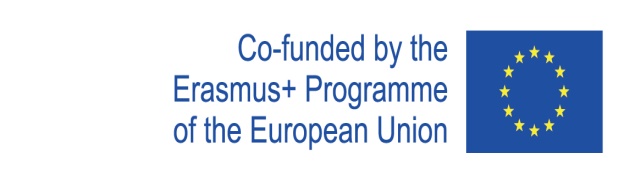 SUBJECT: IT
SPECIFICATION: History of Computers
AGE GROUP: 12-13
1 LESSON : 45 min
2020-1-SK01-KA226-SCH-094350
‹#›
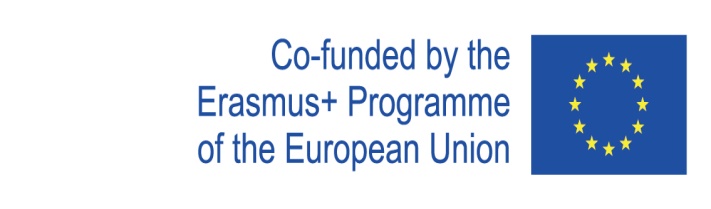 Or use diagrams to explain complex ideas
01
First Calculators
02
Predecessors of Computers
First Computers
03
04
Teaching Materials
2020-1-SK01-KA226-SCH-094350
‹#›
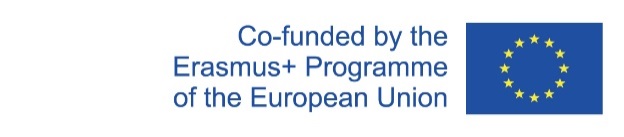 1
First Calculators
2020-1-SK01-KA226-SCH-094350
‹#›
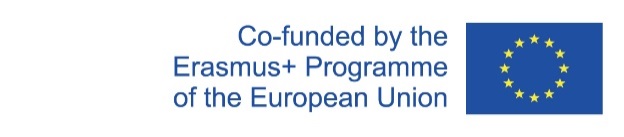 BASIC INFORMATION
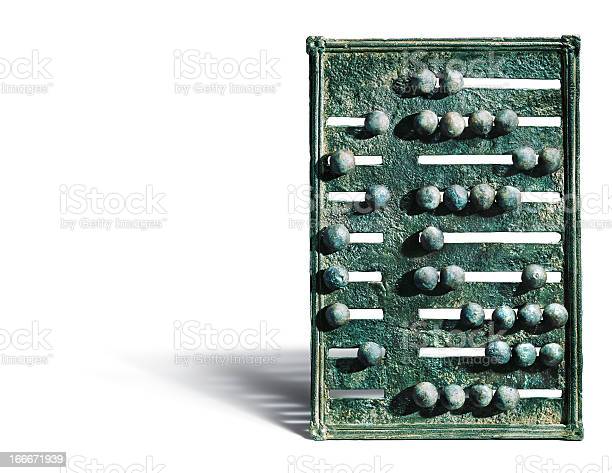 Mechanical tools:
abacus
slide ruler
First mechanical calculators:
Schickard’s calculating clock
Pascaline
Leibniz’s calculator
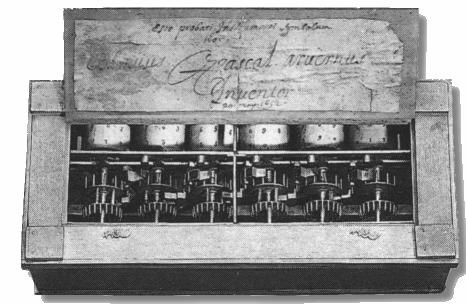 2020-1-SK01-KA226-SCH-094350
‹#›
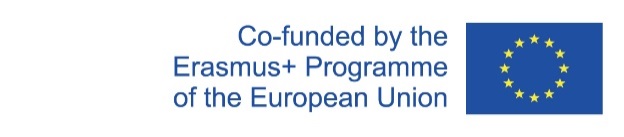 2
Predecessors of Computers
2020-1-SK01-KA226-SCH-094350
‹#›
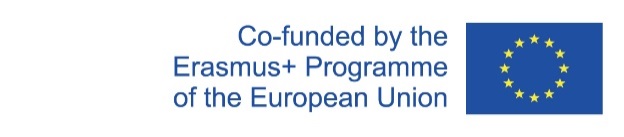 BASIC INFORMATION
Analytical Engine by CH. Babbage (only a design, never fully built)
Electromechanical tabulator by H. Hollerith
First programs designed by Augusta Ada King
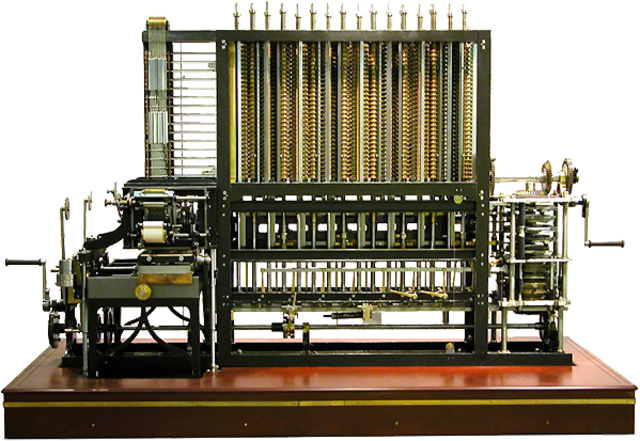 2020-1-SK01-KA226-SCH-094350
‹#›
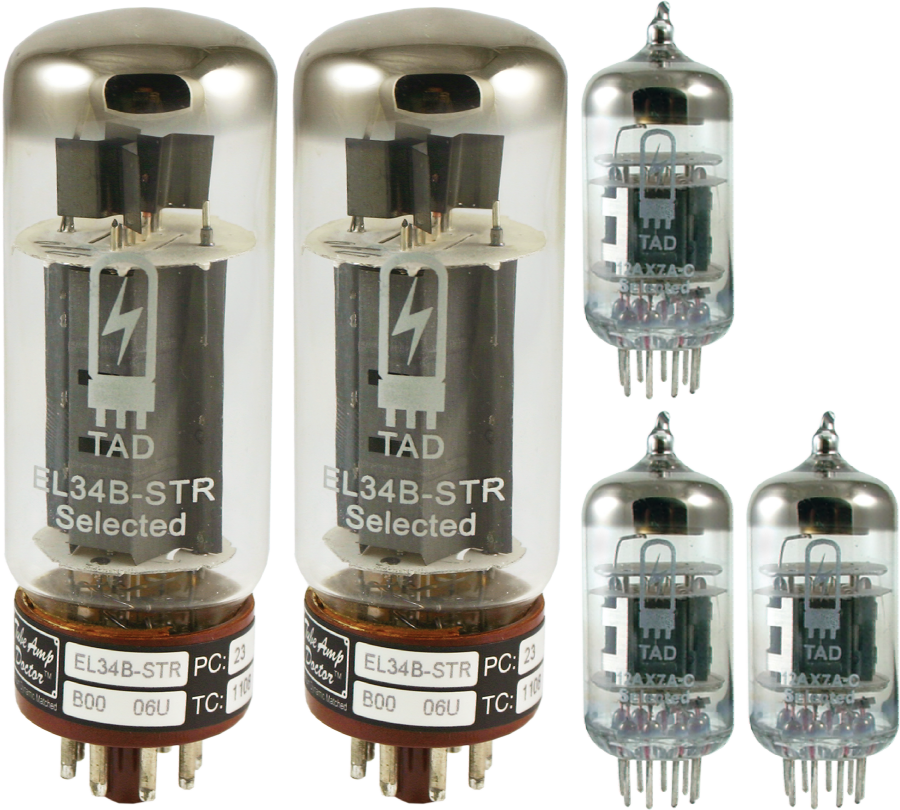 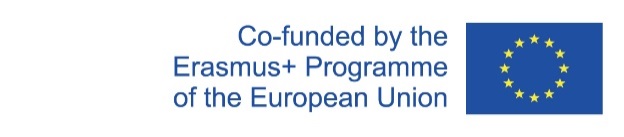 3
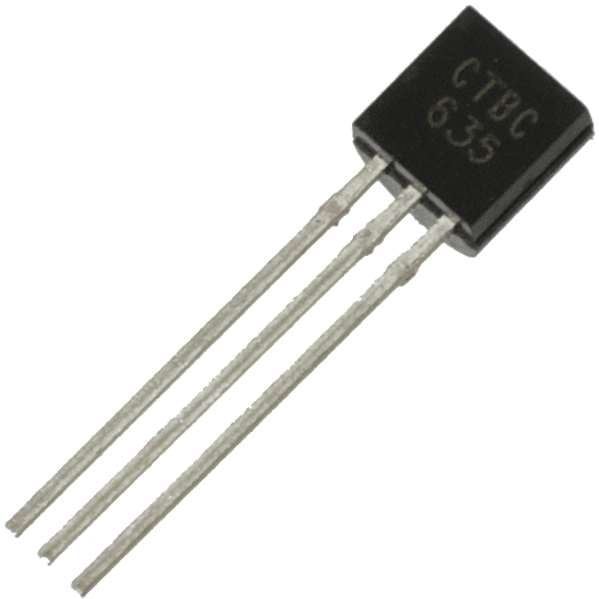 First Computers
2020-1-SK01-KA226-SCH-094350
‹#›
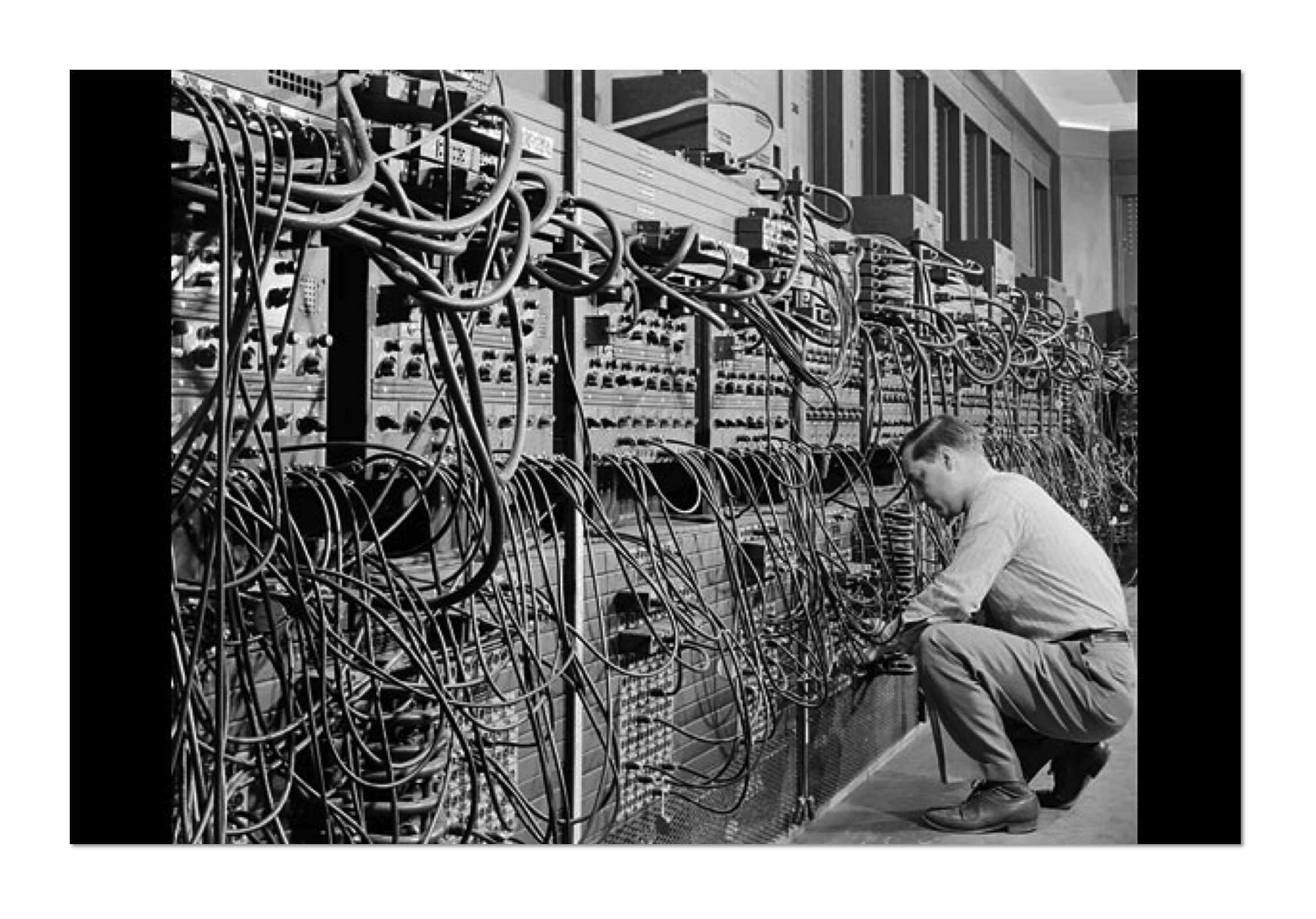 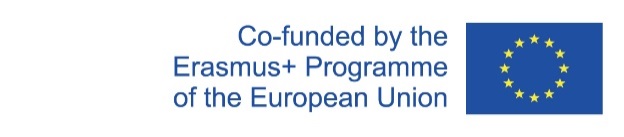 BASIC INFORMATION
Z1 – first programmable computer
Mark I - relays (inductors and switches) as a building block
ENIAC – electronic computer
IBM 701 – transistors as building blocks
integrated circuits bring computers as we know them today
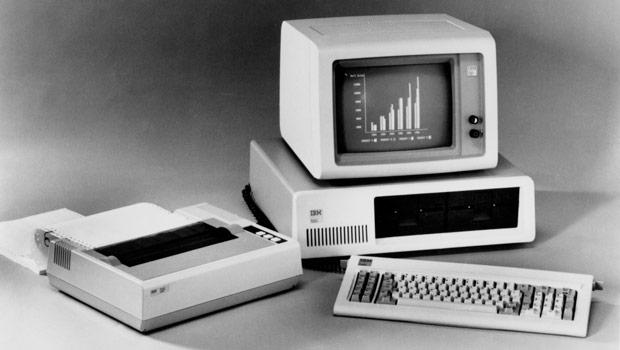 2020-1-SK01-KA226-SCH-094350
https://tech.sme.sk/c/2843860/prvy-pocitac-predstavila-spolocnost-ibm-pred-25-rokmi.html
‹#›
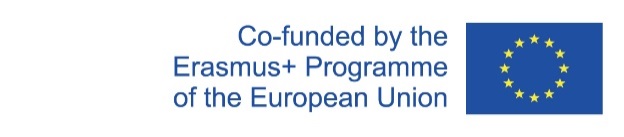 4
Teaching Materials
2020-1-SK01-KA226-SCH-094350
‹#›
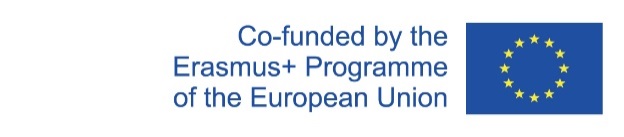 TEACHING MATERIALS
To revise, students do:
the matching activity at LearningApps
the missing word activity at Wordwalle
2020-1-SK01-KA226-SCH-094350
‹#›
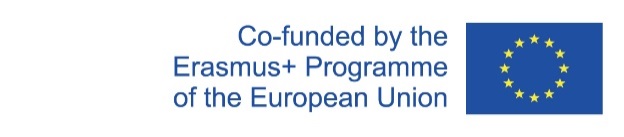 TEACHING MATERIALS
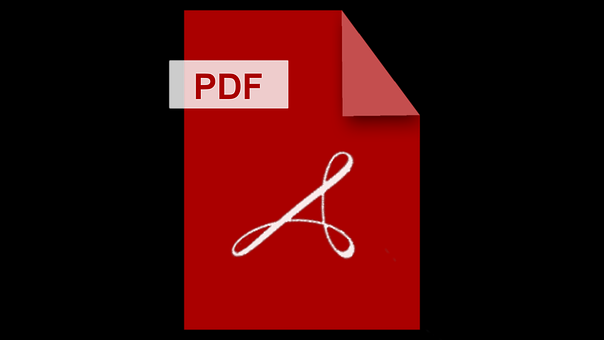 Notes
2020-1-SK01-KA226-SCH-094350
‹#›
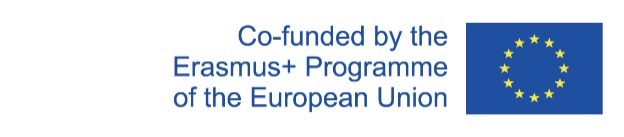 SOURCES
Kalaš, I. – Winczer, M,: Tvorivá informatika Informatika okolo nás,Slovenské pedagogické nakladateľstvo, 2007, ISBN 978-80-10-00887-2

https://sites.google.com/site/rosicova/studijne-materialy/hardware/historia-pocitacov-1
2020-1-SK01-KA226-SCH-094350
‹#›
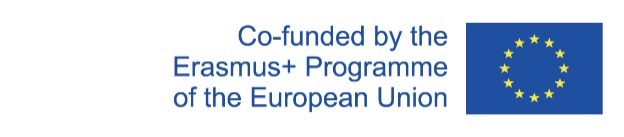 EN The European Commission's support for the production of this publication does not constitute an endorsement of the contents, which reflect the views only of the authors, and the Commission cannot be held responsible for any use which may be made of the information contained therein.
SK Podpora Európskej komisie na výrobu tejto publikácie nepredstavuje súhlas s obsahom, ktorý odráža len názory autorov, a Komisia nemôže byť zodpovedná za prípadné použitie informácií, ktoré sú v nej obsiahnuté.
2020-1-SK01-KA226-SCH-094350
‹#›